Специфика фотограмметрической обработки результатов съемки видеорегистратора
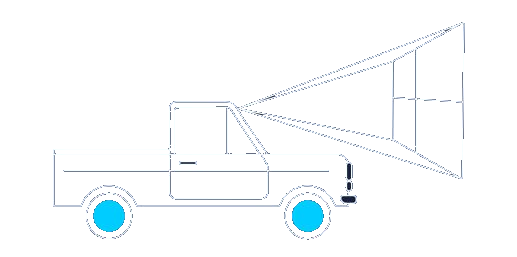 Смирнов АлексейОтдел технической поддержки
III Совместная международная научно-техническая конференция «ЦИФРОВАЯ РЕАЛЬНОСТЬ: космические и пространственные данные, технологии обработки»16-18 октября, 2023 ∣ Сочи, Россия
Цели работы
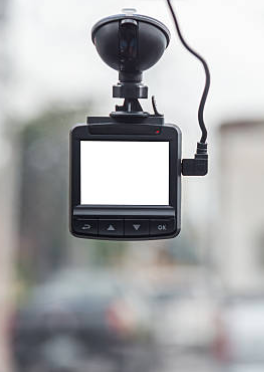 Оценка состояния дорожного покрытия с помощью  фотограмметрической обработки результатов видеосъемки автомобильного видеорегистратора
Актуальность работы
Наличие заказчиков-пользователей PHOTOMOD с подобной съемкой
Отсутствие какого-либо программного решения для обработки подобной съемки
2
Исходные данные
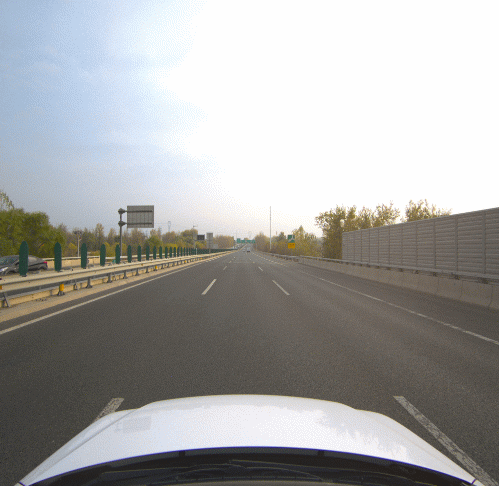 Результаты калибровки камеры регистратора

Каталог предварительных элементов внешнего ориентирования, WGS 84
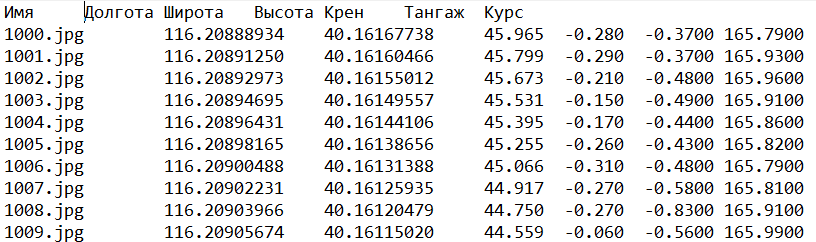 51 снимок
3
Параметры аэрофотосъемки для создания ортофотопланов
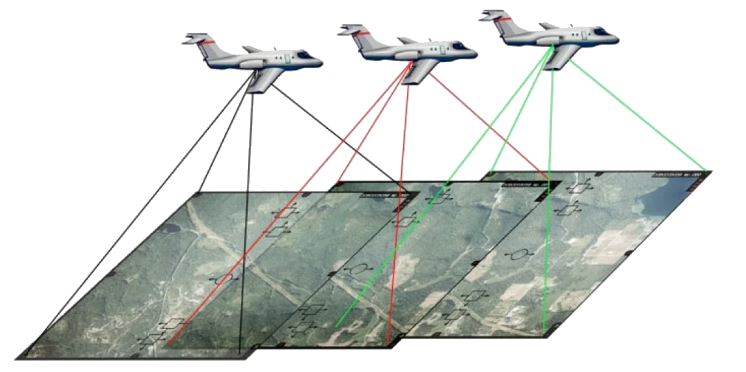 Направление съемки близко к надиру от поверхности земли
Съемка кадров из разных точек пространства
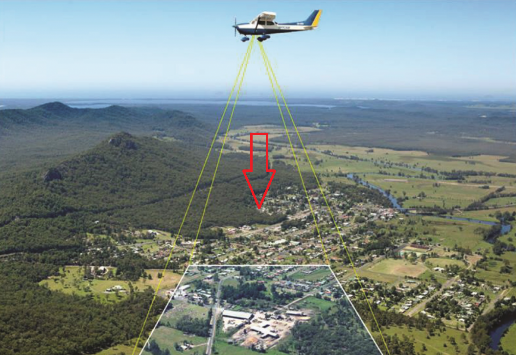 Строгая прямолинейность маршрутов
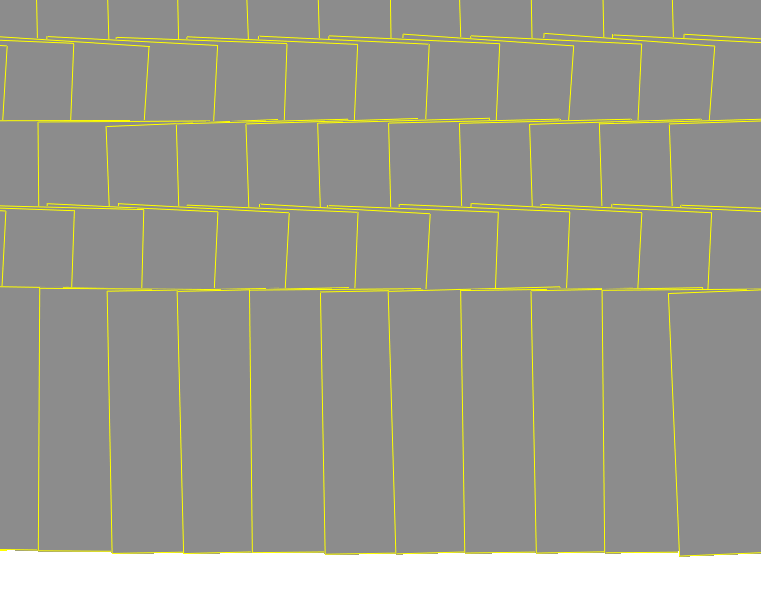 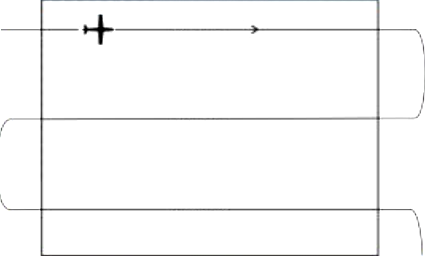 Выдерживание перекрытий
4
Параметры съемки с видеорегистратора
Направление съемки - вперед
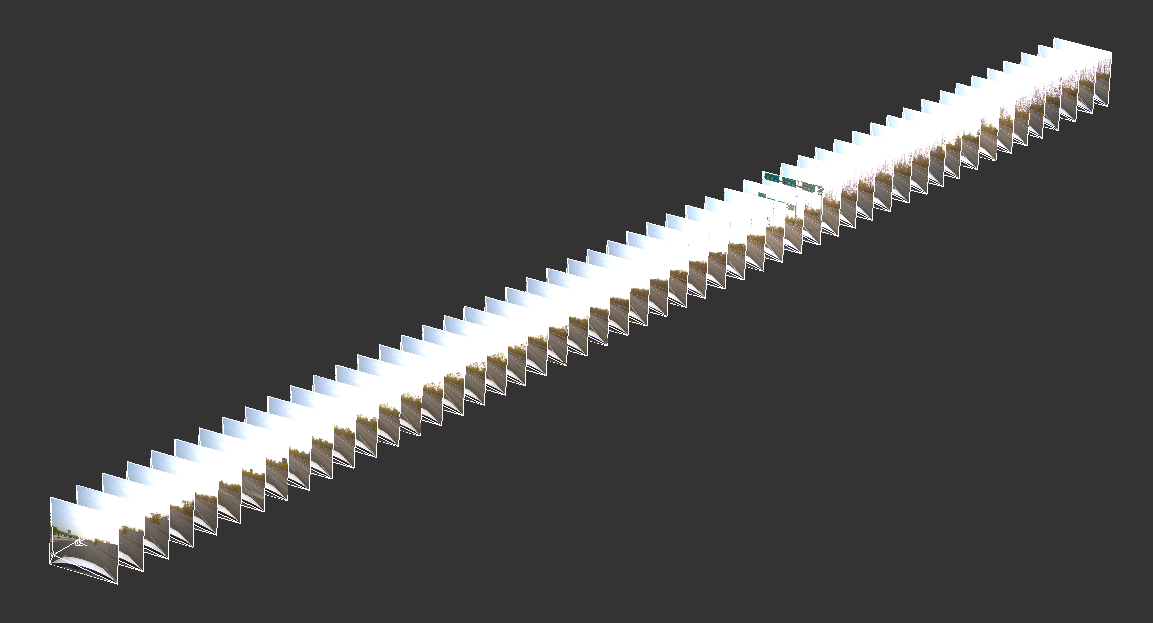 Съемка кадров из разных точек пространства
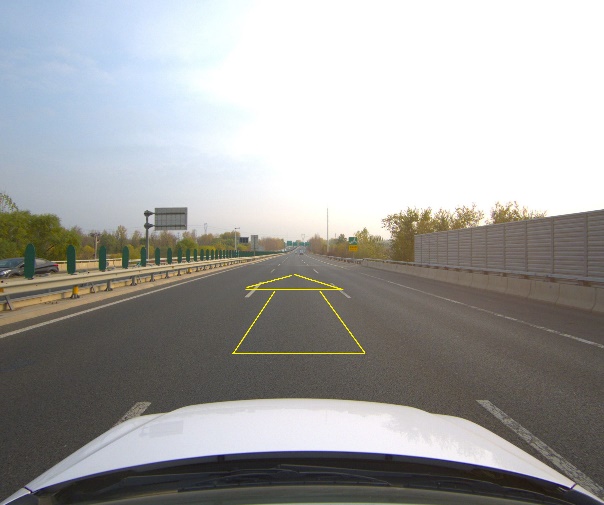 Строгая прямолинейность маршрутов
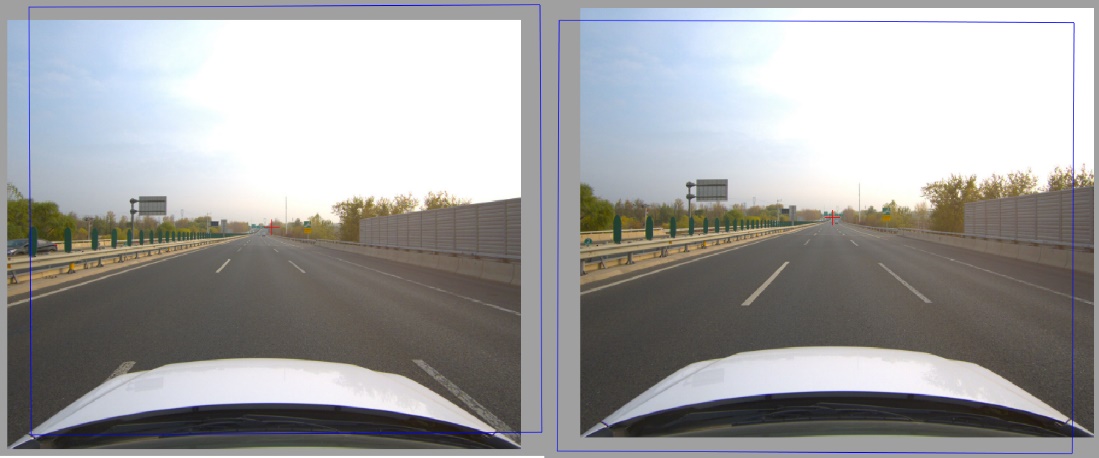 Выдерживание перекрытий
5
Настройка накидного монтажа
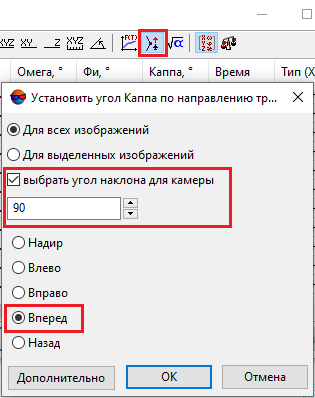 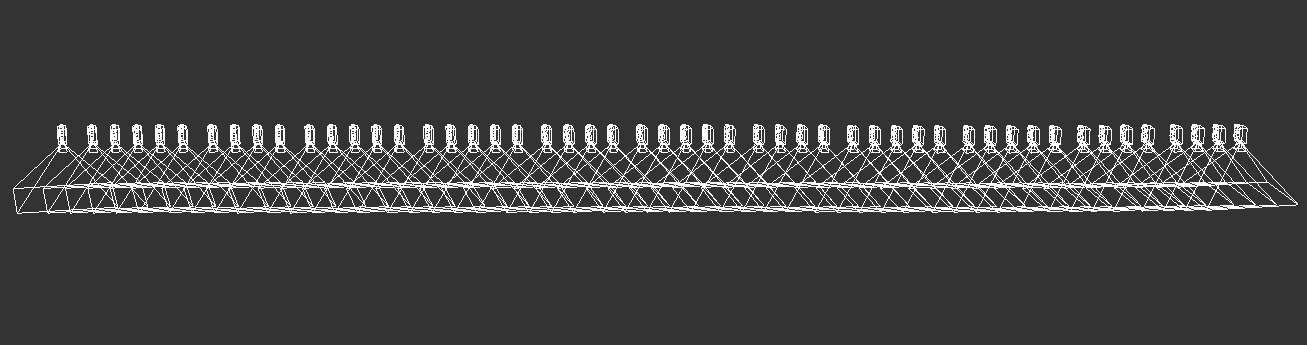 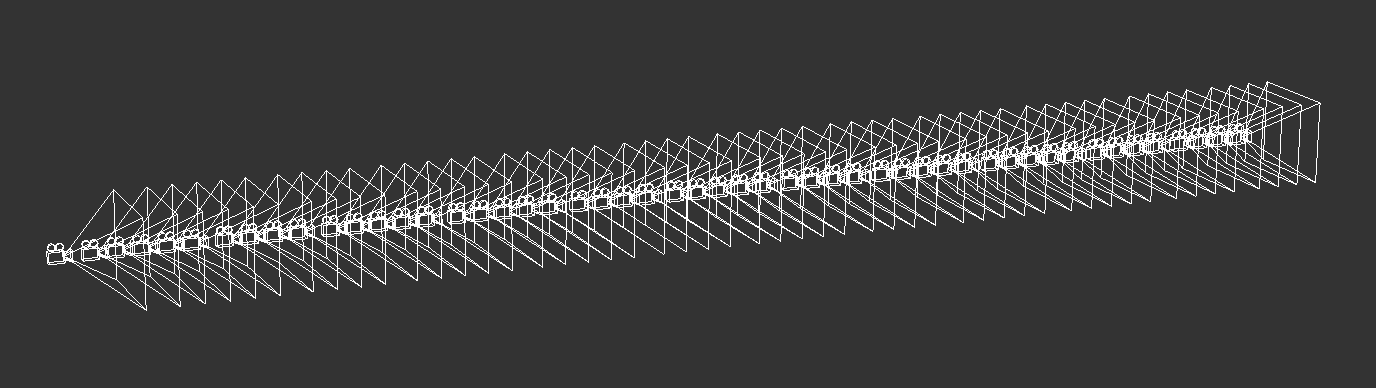 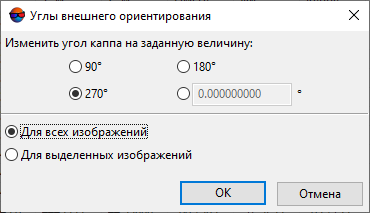 6
Связующие точки
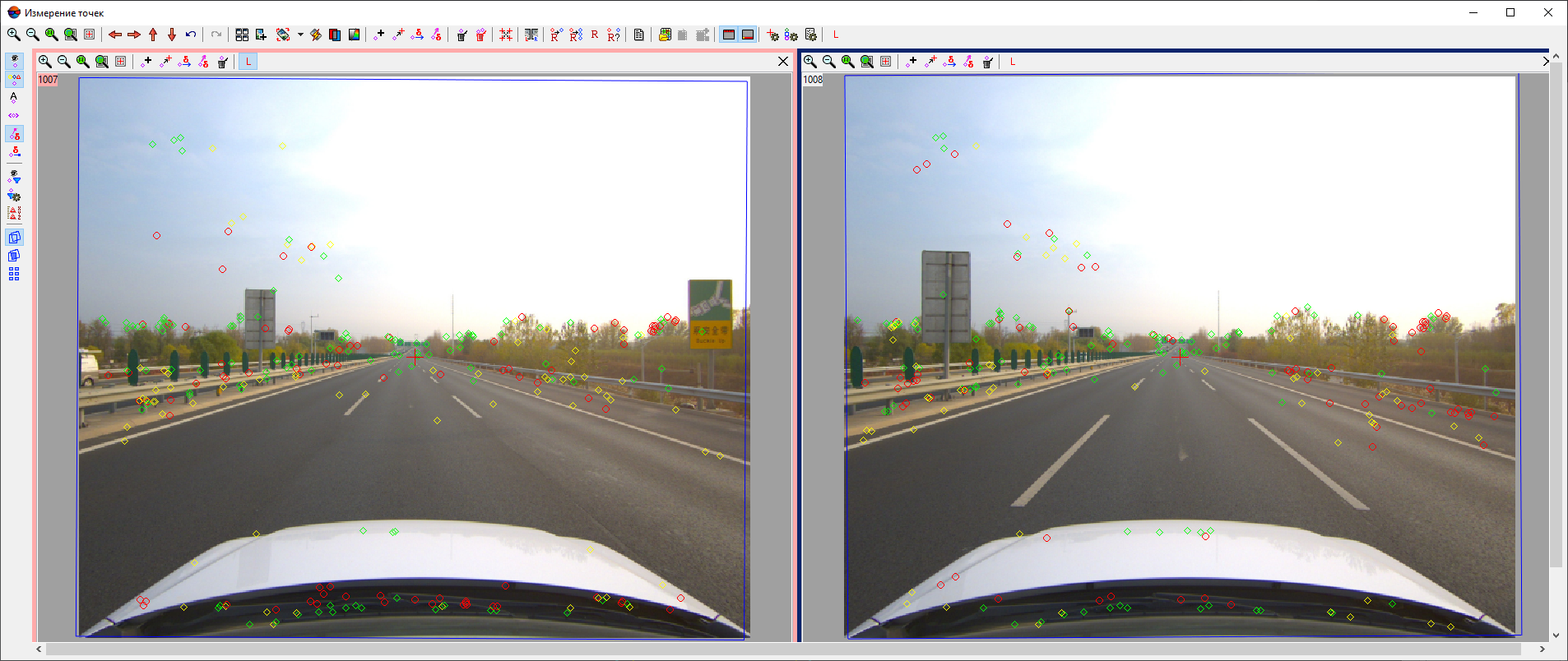 Связующие точки на капоте и в воздухе ошибочны. Эффективная площадь кадра только в центре.
7
Связующие точки
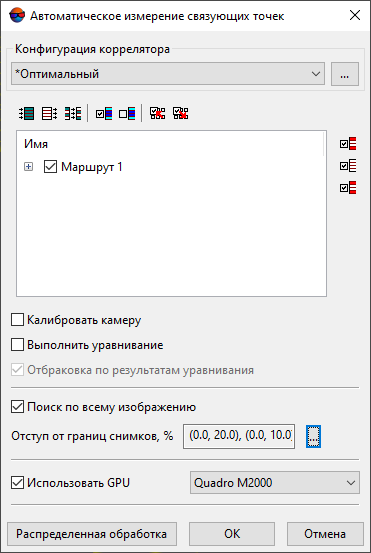 Использовался объектно-ориентированный алгоритм с настройками по умолчанию (конфигурация коррелятора «Оптимальный»). Алгоритм был специально доработан. 
На всех изображениях присутствовал капот от автомобиля, на который попадала значительная часть связующих точек. В алгоритм добавили возможность отступа от границ снимка при поиске связующих точек.
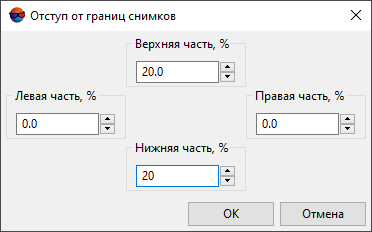 8
Уравнивание блока
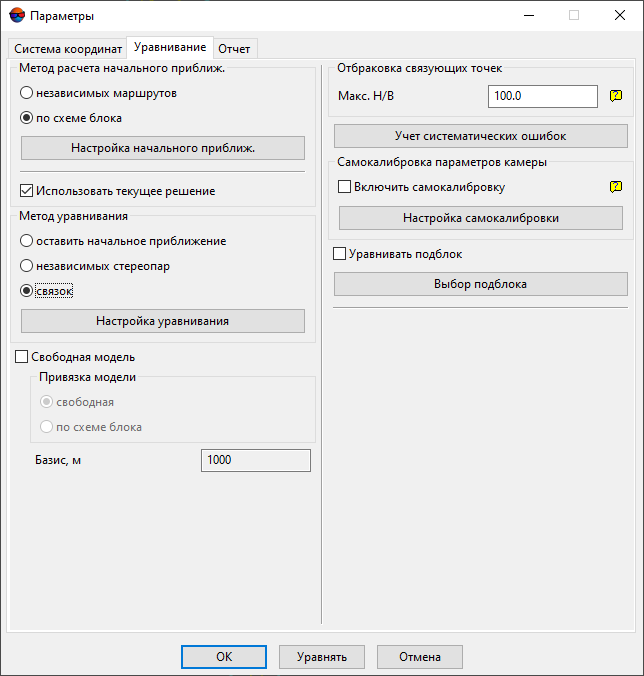 При уравнивании учитывались углы внешнего ориентирования
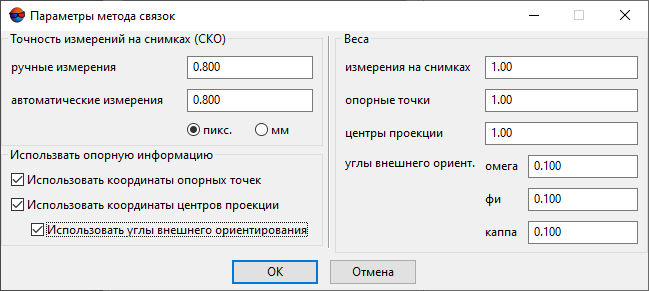 9
Google Earth
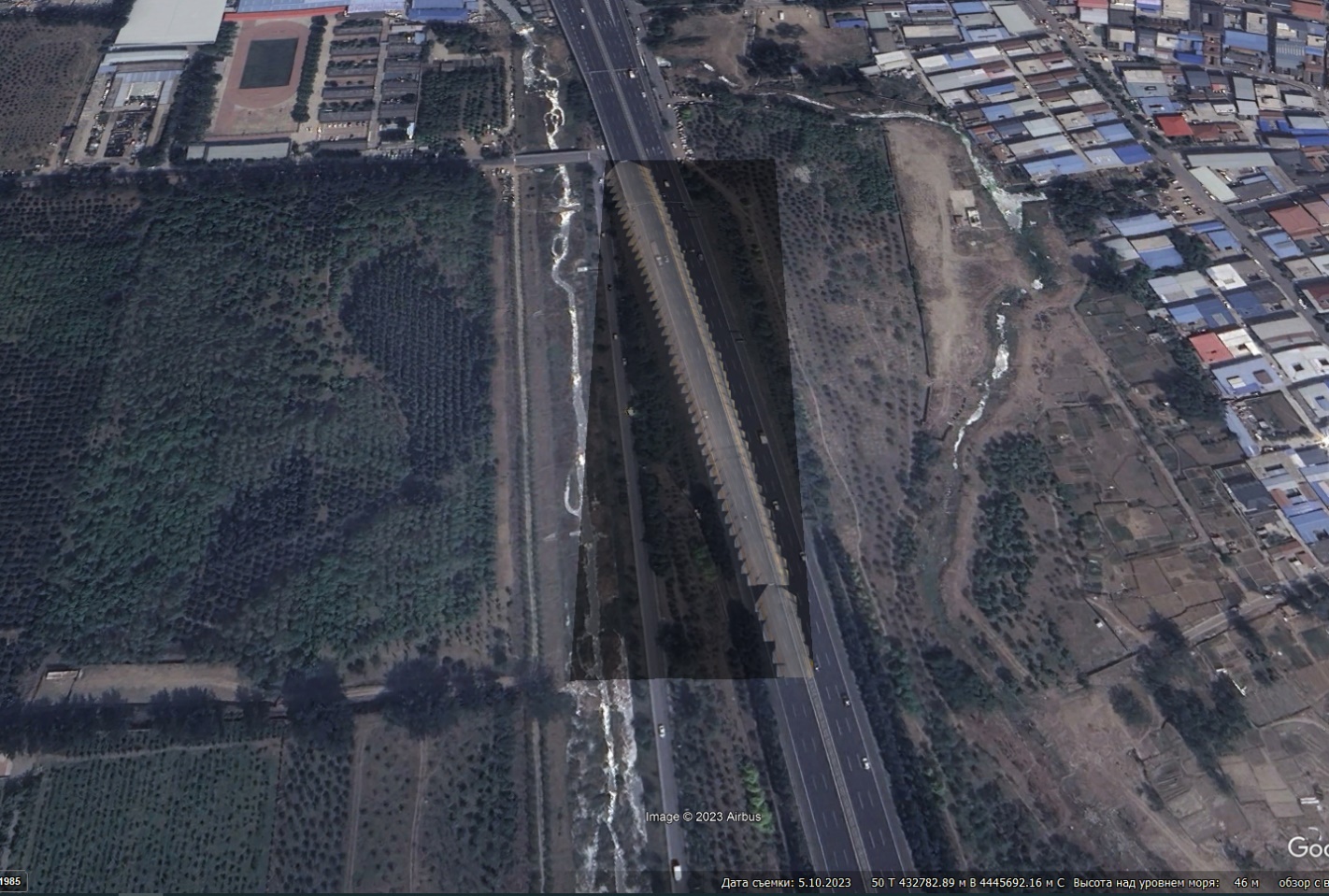 Наложение ортофото дороги  в Google Earth по координатам
10
Стереорежим
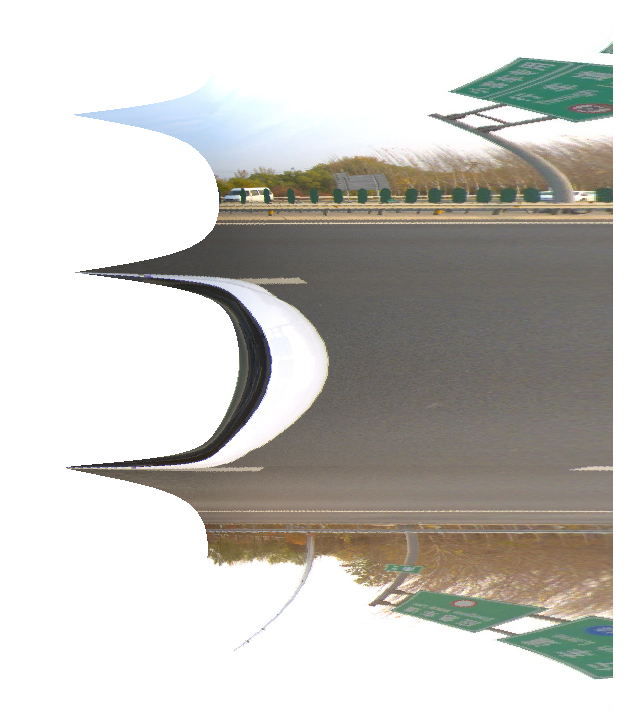 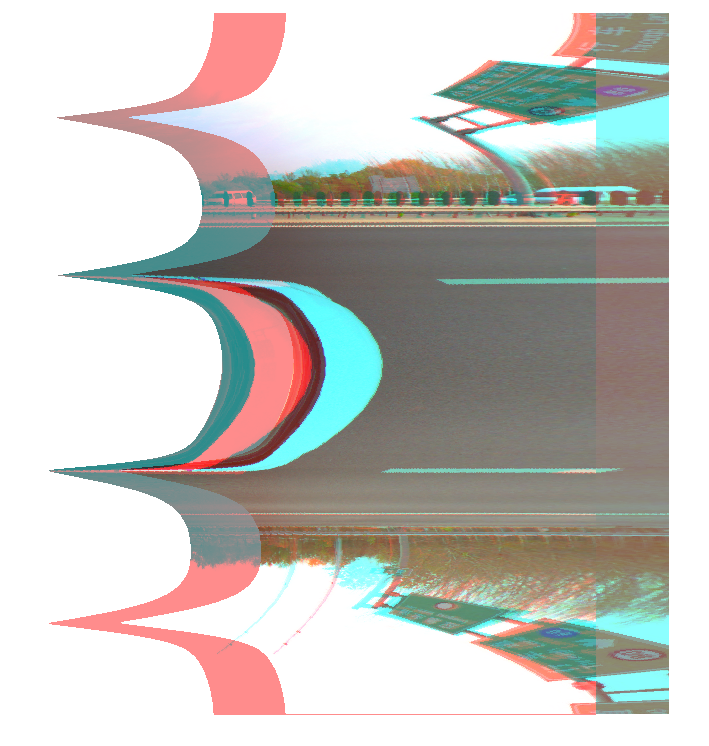 Разработана возможность создания стереопары с широкой разверткой такого типа съемки
11
Построение поверхности дороги
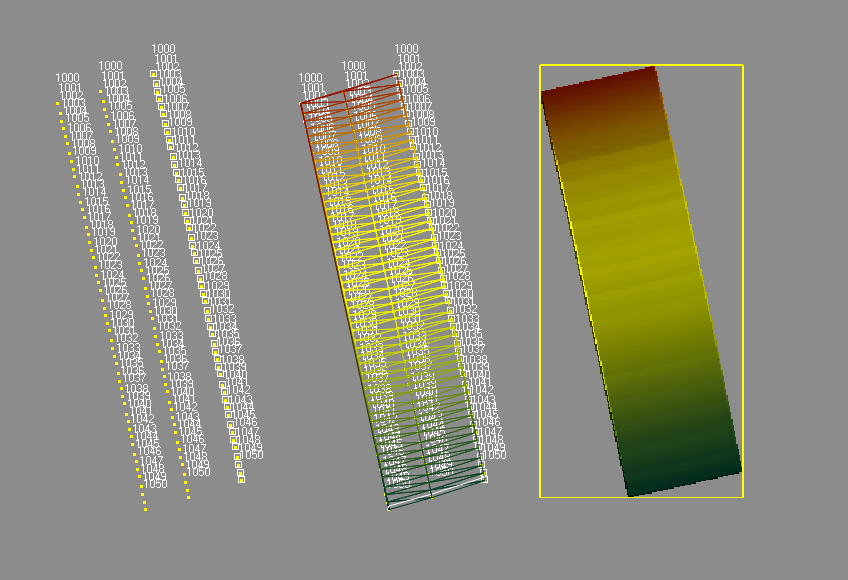 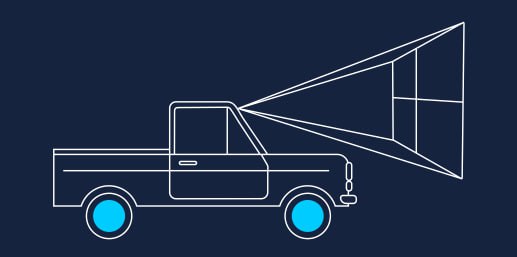 ~ 1,5 м
Высота
камеры
Ширина дороги
Расстояние от камеры до земли составляет примерно 1,5 м. С помощью координат центров проекции можно создать векторный слой точек с опцией снижения по высоте на заданную величину. 
С помощью двухразового копирования точек и ручного перемещения по ширине дороги, можно воссоздать её поверхность.
12
Ортофототрансформирование
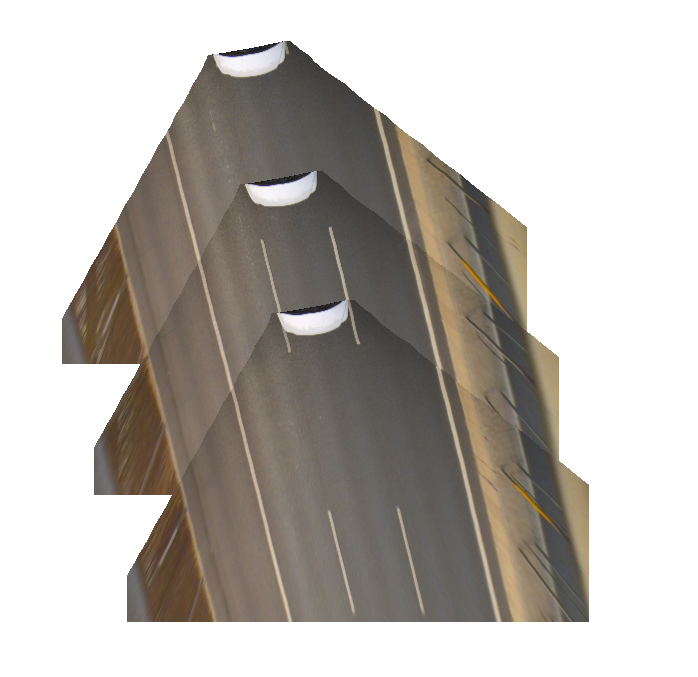 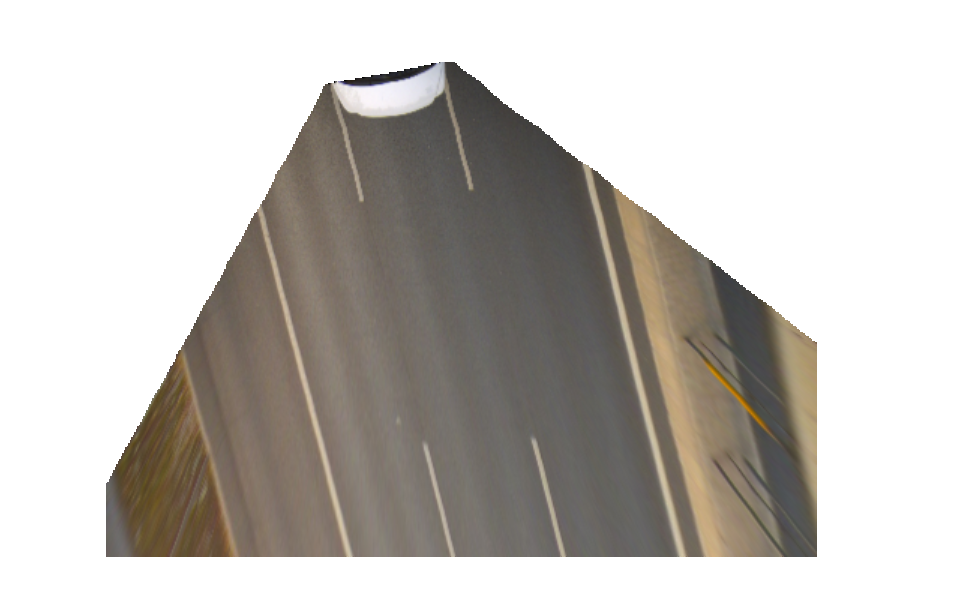 Пример ортофото
Пример 3-х смежных
ортофото
Размер пикселя выходного ортофото - 5 см, размер ячейки геометрической коррекции - 20. 
Использовалась функция обрезки исходных изображений на 20% сверху и снизу.
Расширена внутренняя опция ограничения размера растра при ортотрансформировании.
13
Создание ортофотоплана дороги
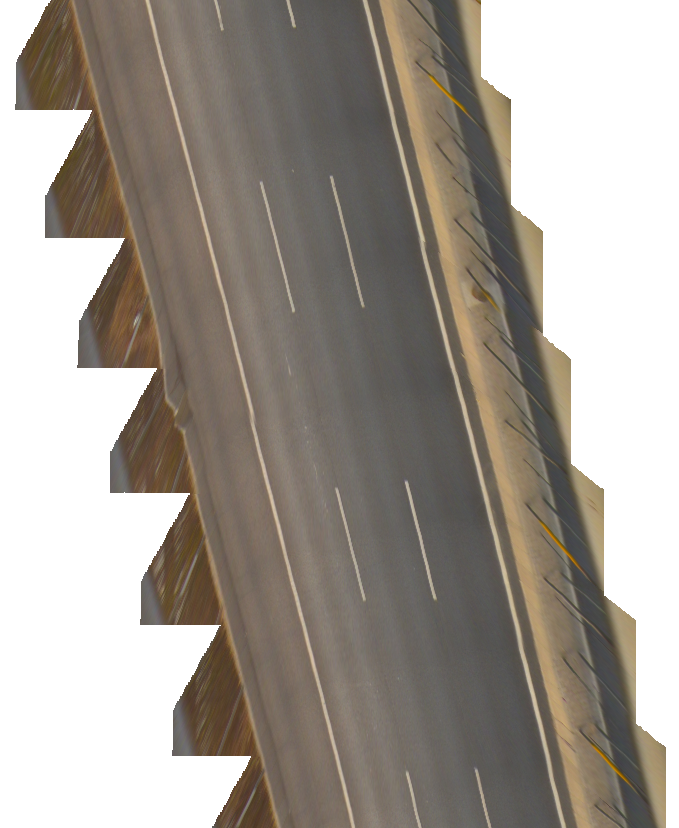 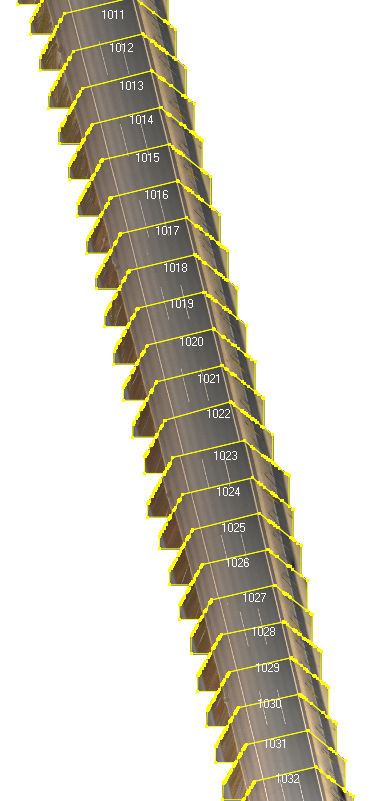 Фрагмент фотоплана 
с порезами
Фрагмент фотоплана 
В масштабе 1:1 
(GSD 5 см)
Построение порезов
Выравнивание яркости 
Размер пикселя по полю трансформированного кадра сильно меняется
14
Рекомендации
Для возможности полноценной автоматической фотограмметрической обработки результатов съемки видеорегистратора рекомендуется:

Делать раскадровку с меньшим интервалом, чтобы кадры получались плотнее

При наличии одного регистратора, установить его на капоте автомобиля с поворотом 45 градусов к дороге

При наличии двух регистраторов, установить их на максимальном базисе с поворотом 45 градусов к дороге

Обязательное наличие результатов калибровки камеры и предварительных ЭВО
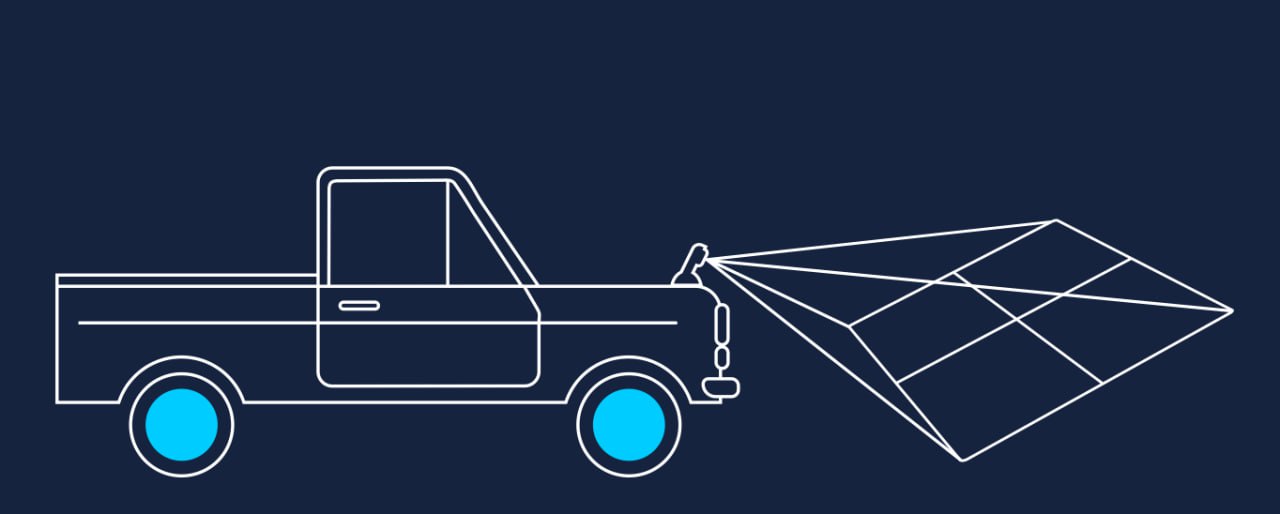 15
Спасибо 
за внимание!
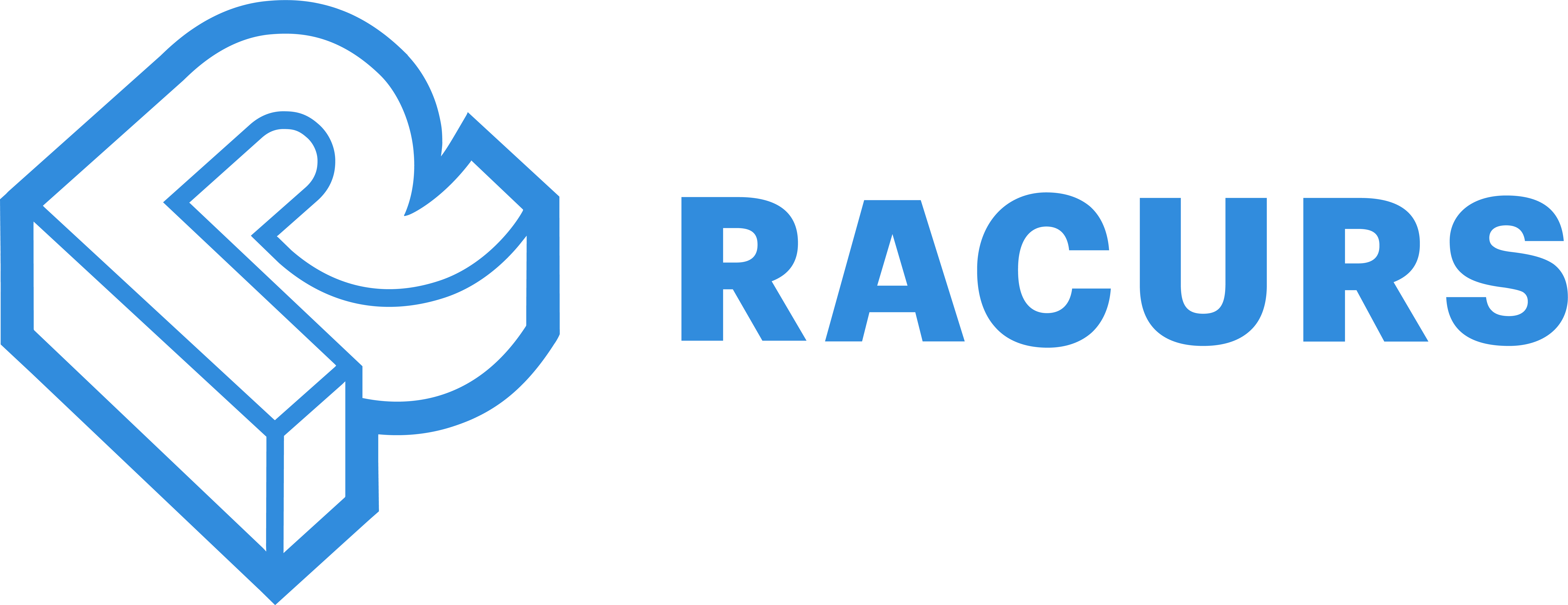 info@racurs.ru 
www.racurs.ru
Т: +7 495 720-51-27Ф: + 7 495 120-40-17
16-18 октября, 2023 
 Сочи, Россия
129366, г. Москва, ул. Ярославская,д. 13A, 3 этаж, оф. 15